Deep Attention Diffusion Graph Neural Networks for Text Classification
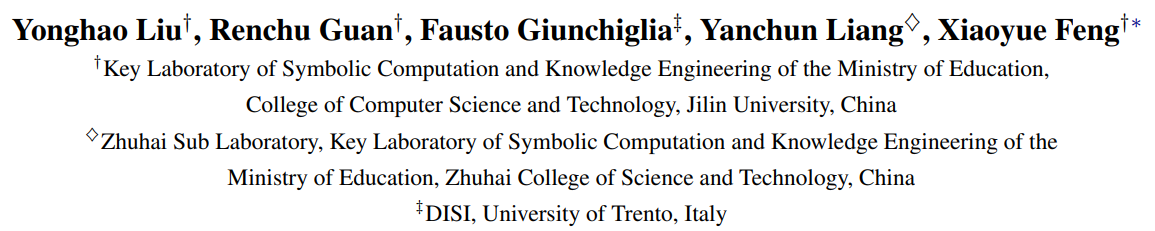 EMNLP 2021

Reported by 何烨，邹世豪
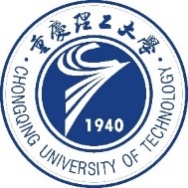 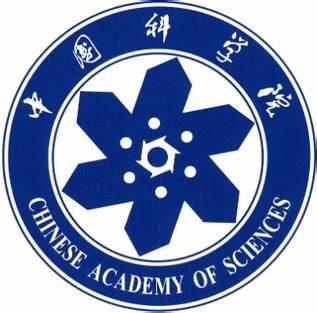 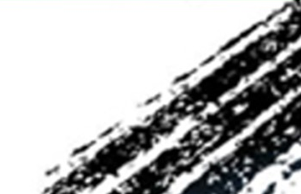 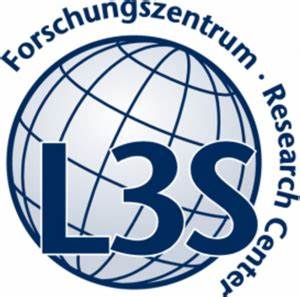 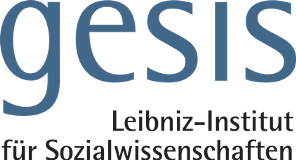 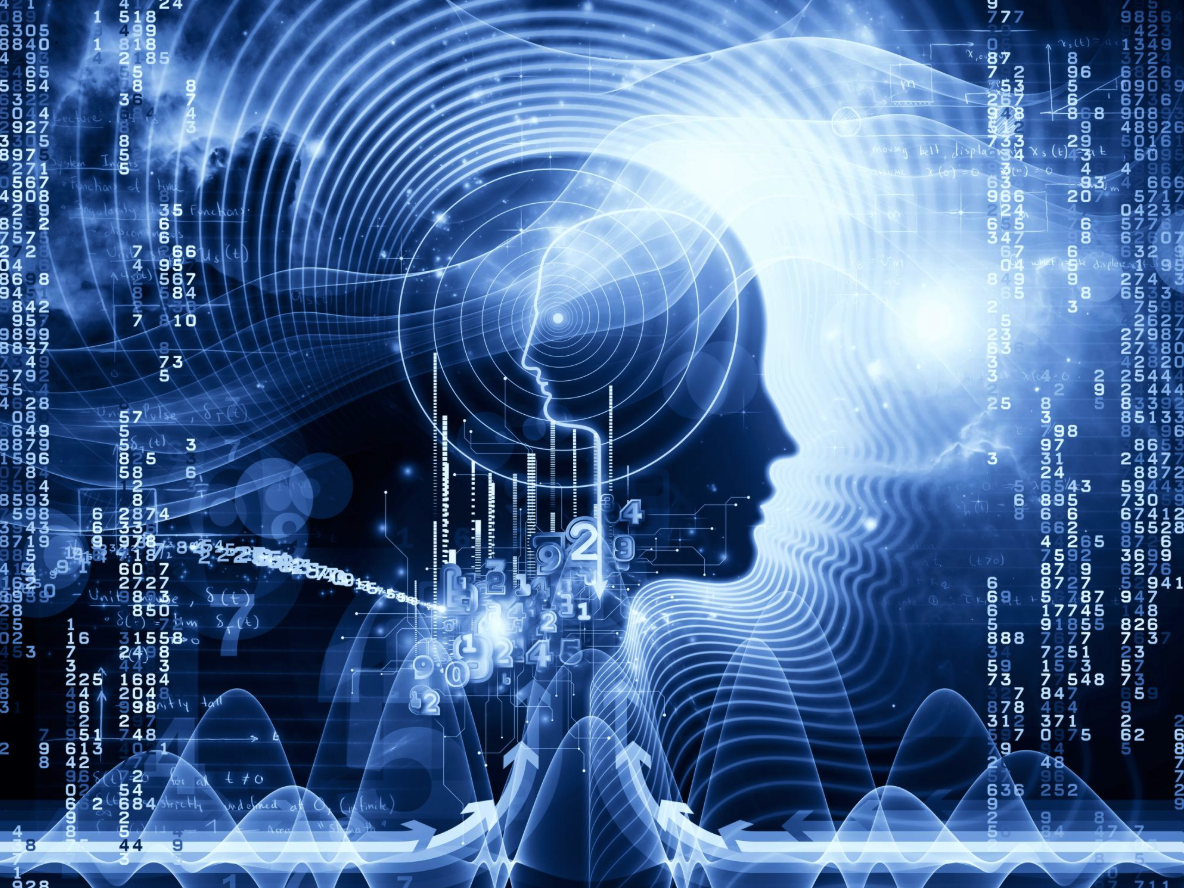 1. Introduction 
2. Method
3. Experiments
4. Conclusion
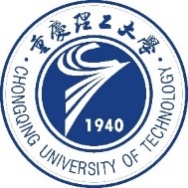 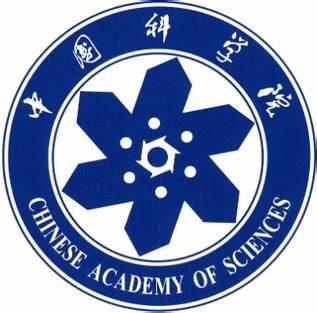 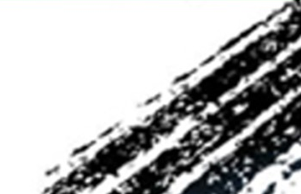 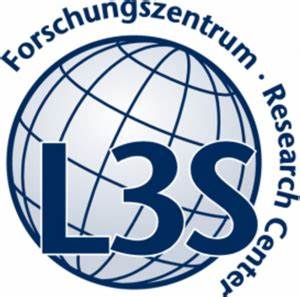 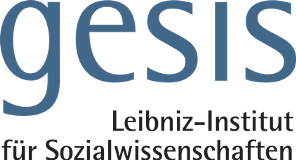 Introduction
Motivation:
1. Restricted Receptive Fields.

2. Shallow Layers

3. Non-Precision Document-Level Representations

4. Low-Pass filter
Introduction
Contribution:

1.  DADGNN,based on the attention diffusion and decoupling technique, which has excellent expressive power in modeling documents and overcomes some limitations of conventional graph-based models. 

2. We theoretically prove that the attention diffusion operation is equivalent to a polynomial graph filter that can utilize both high- and low-frequency graph signals.

3. We conduct extensive experiments on a series of benchmark datasets, and have the state-of-the-art performance of DADGNN .
Method
text graph construction
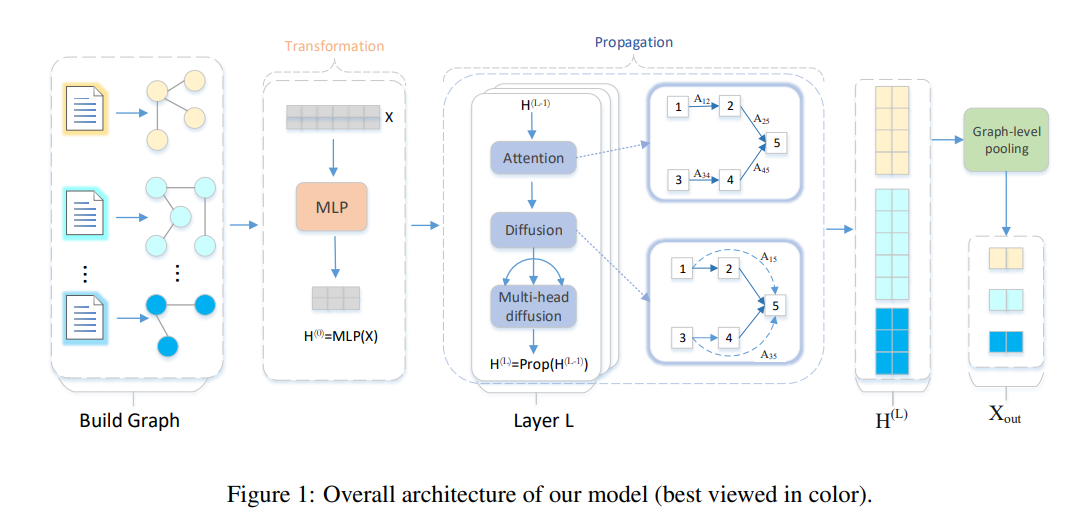 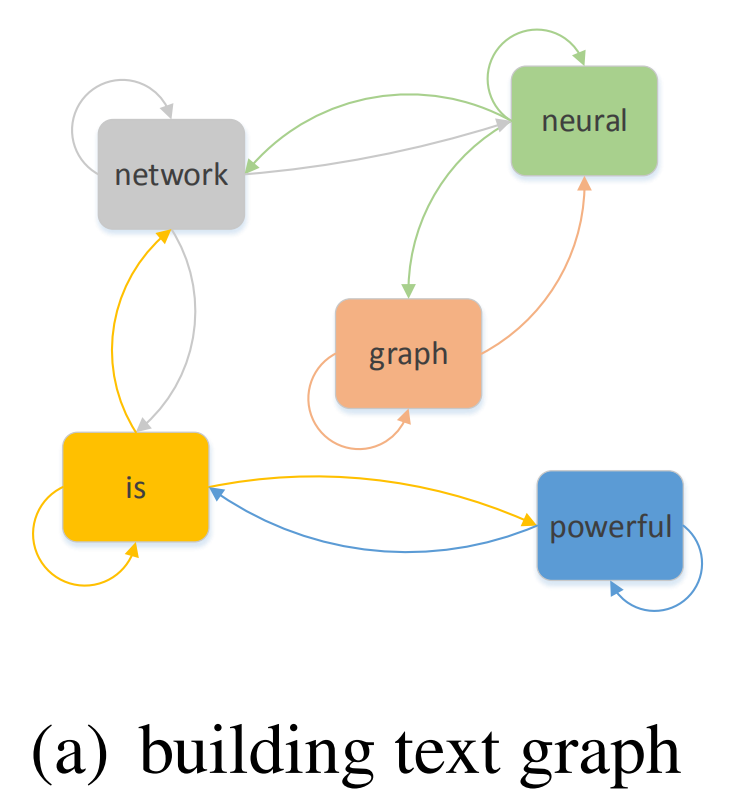 Method
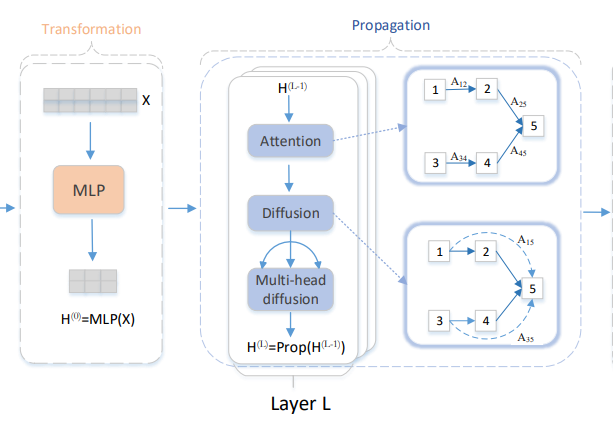 Decouple GNN
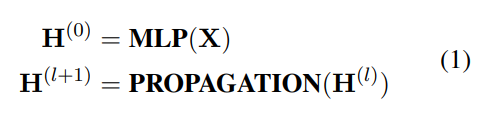 calculate the normalized attention weights between directly connected nodes
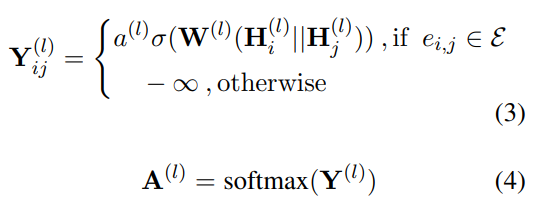 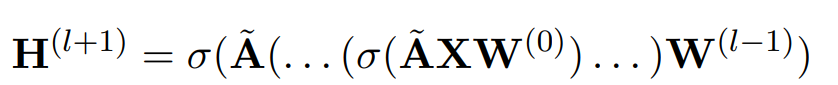 The forward propagation process of previous 
graph-based models
Method
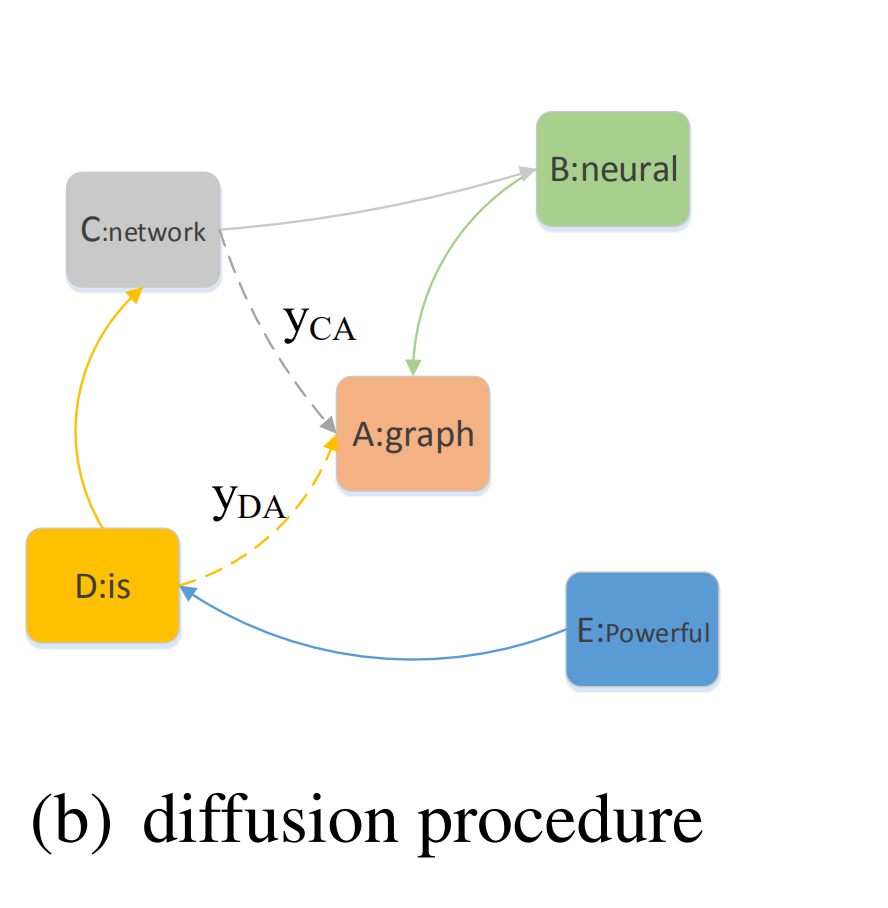 Attention Diffusion matrix:
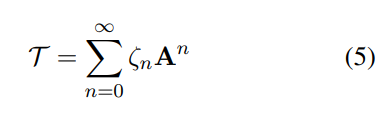 Multi-head diffusion:
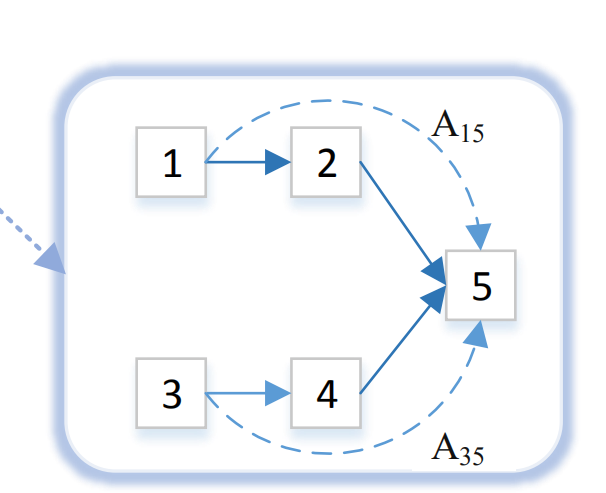 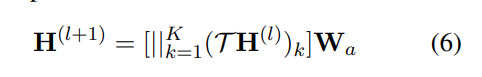 Method
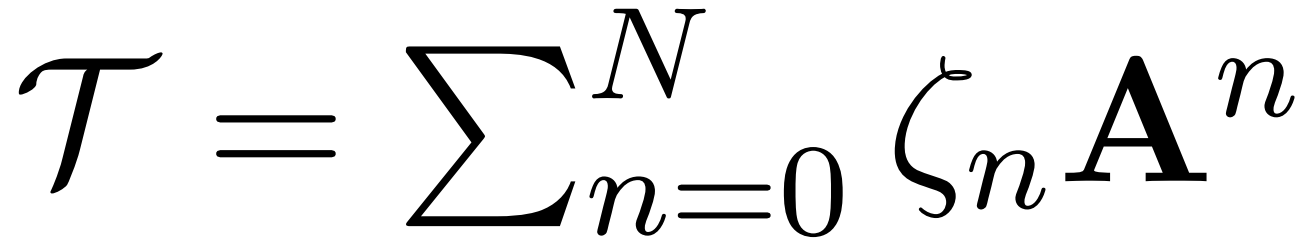 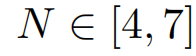 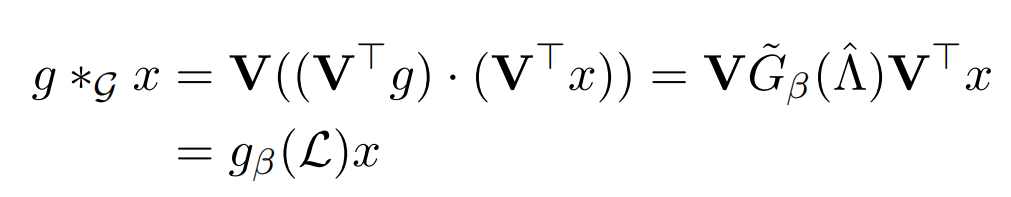 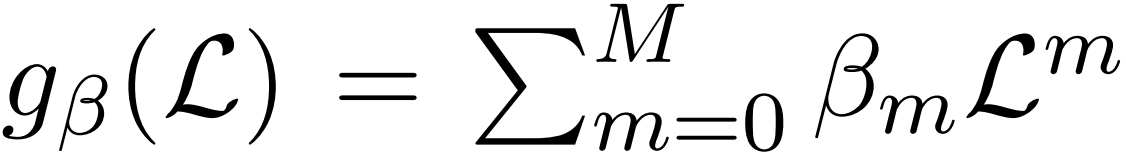 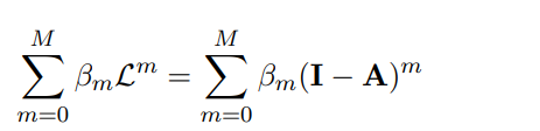 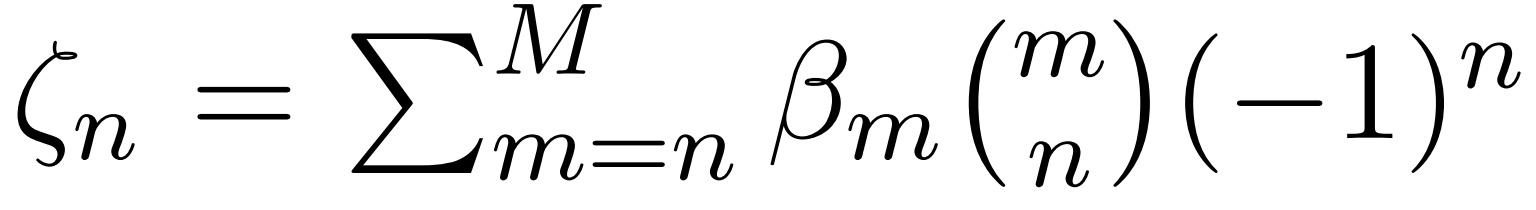 Filter
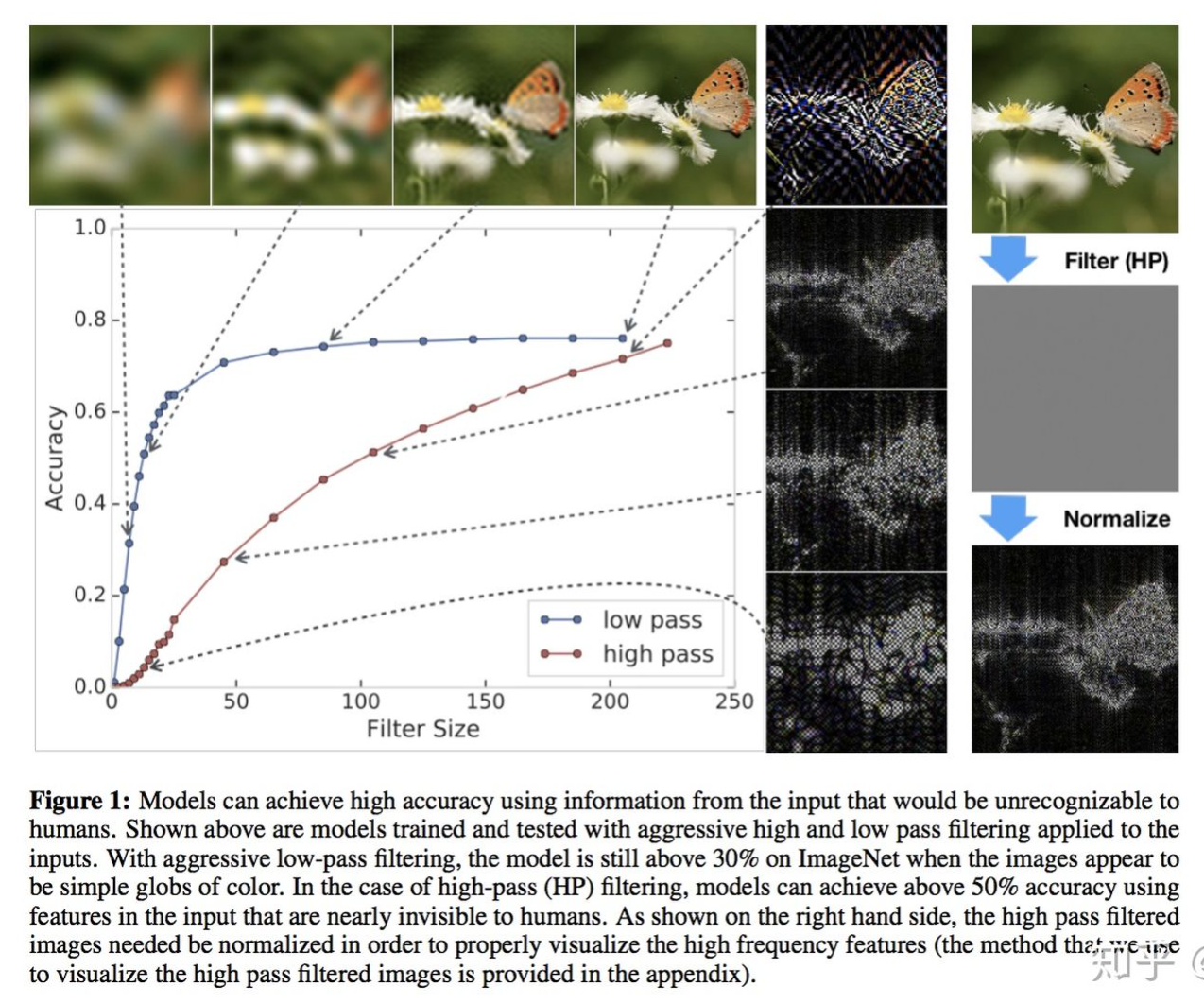 Method
Graph-Level Representation
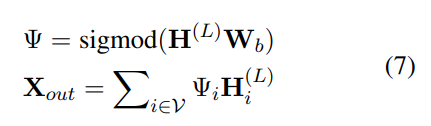 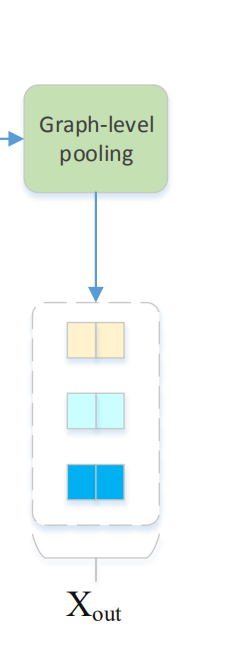 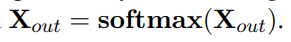 cross-entropy
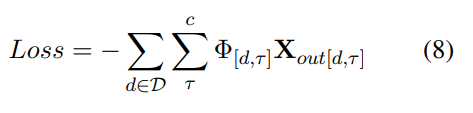 Experiments
Datasets and Result
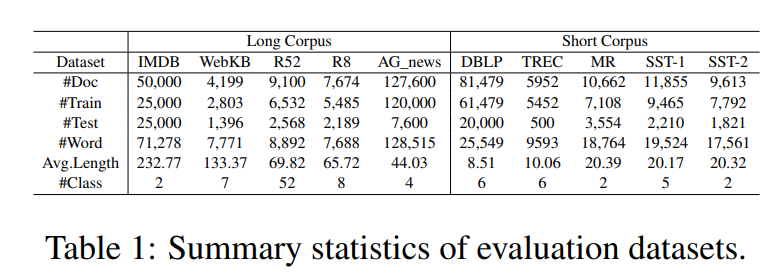 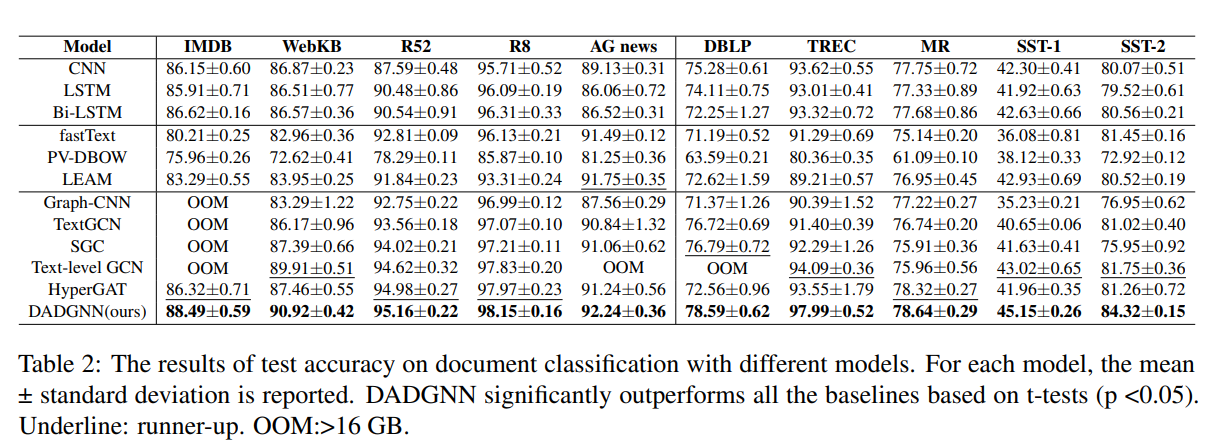 Experiments
Ablation Study
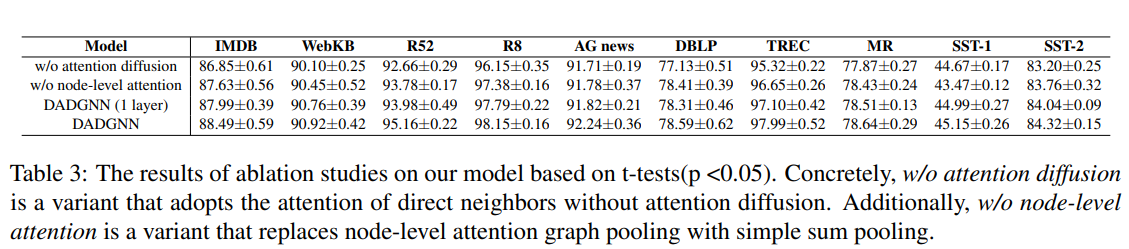 Experiments
Memory Consumption
Hyperparameter sensitivity
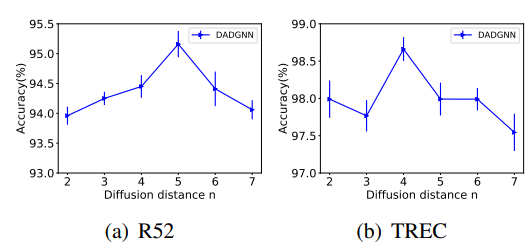 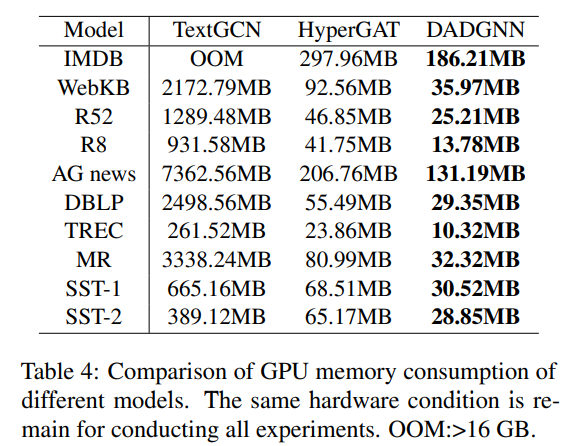 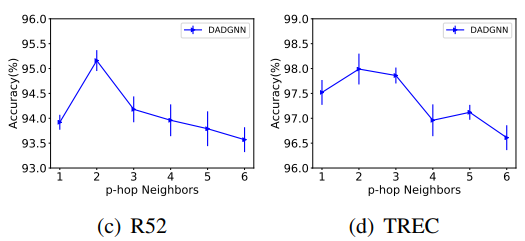 Experiments
Deeper layers
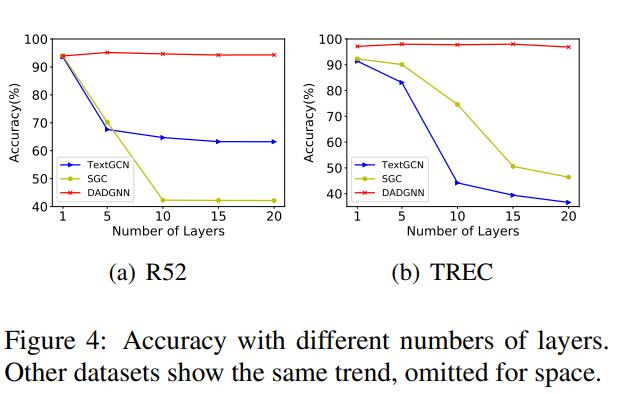 Experiments
Visualization
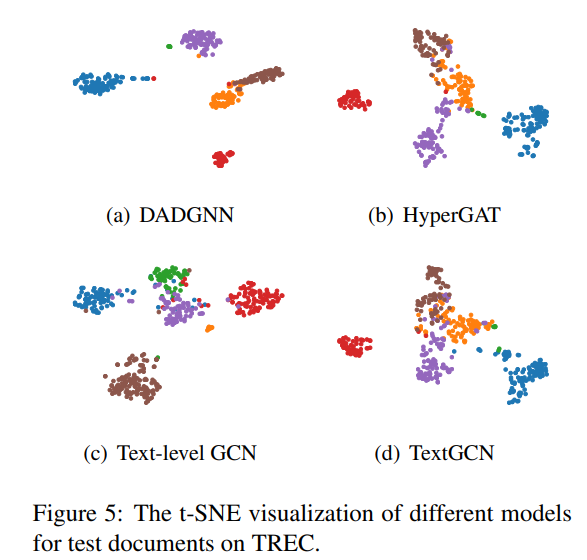 Conclusion
Propose a new graph-based model, named DADGNN, for text classification. Decouples the necessary procedures of GNNs  to train a deep neural network and introduces a attention diffusion mechanism to capture non-direct-neighbor context information in a single layer. Furthermore, the node-level attention technique is introduced to obtain more precise document-level representations.